Computers & Philately Overview
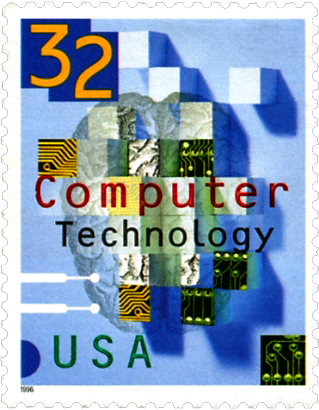 Rochester Philatelic Association
George T. FeketeMarch 8, 2018
Computers & Philately Overview
Tools
Computers & Philately OverviewHardware Tools
Hardware
Computer
PC
Mac (Apple)
Custom
Scanner
Computers & Philately OverviewSoftware Tools
Productivity Software
Microsoft Office (Best in Class)
Apple Office (Comes with Mac Computer)
Open Source
OpenOffice
LibreOffice
Other
Standalone
Cloud-Based
Standalone & Cloud-Based
Graphics Software
Adobe Creative Suite (Best in Class)
Photoshop Elements
Other
Computers & Philately OverviewHardware
Computer
Size
Footprint
Display
Peripherals
Keyboard
Connection Ports
Performance
CPU (Processing Speed)
RAM (Temporary Memory)

Storage
Internal
External
Disk and/or Solid State

Scanner
Resolution
Features
Size
Computers & Philately OverviewProductivity Software
Inventory
Presentation
Text Editing/Word Processing
Productivity Software is Task-Dependent
Computers & Philately OverviewProductivity Software
Inventory
Major Vendors
Microsoft Excel
Apple Numbers
Basic Spreadsheet
Advanced Spreadsheet
Macros
VBA (Visual Basic for Applications)
Database
Access
Filemaker
Computers & Philately OverviewInventory Spreadsheet Template
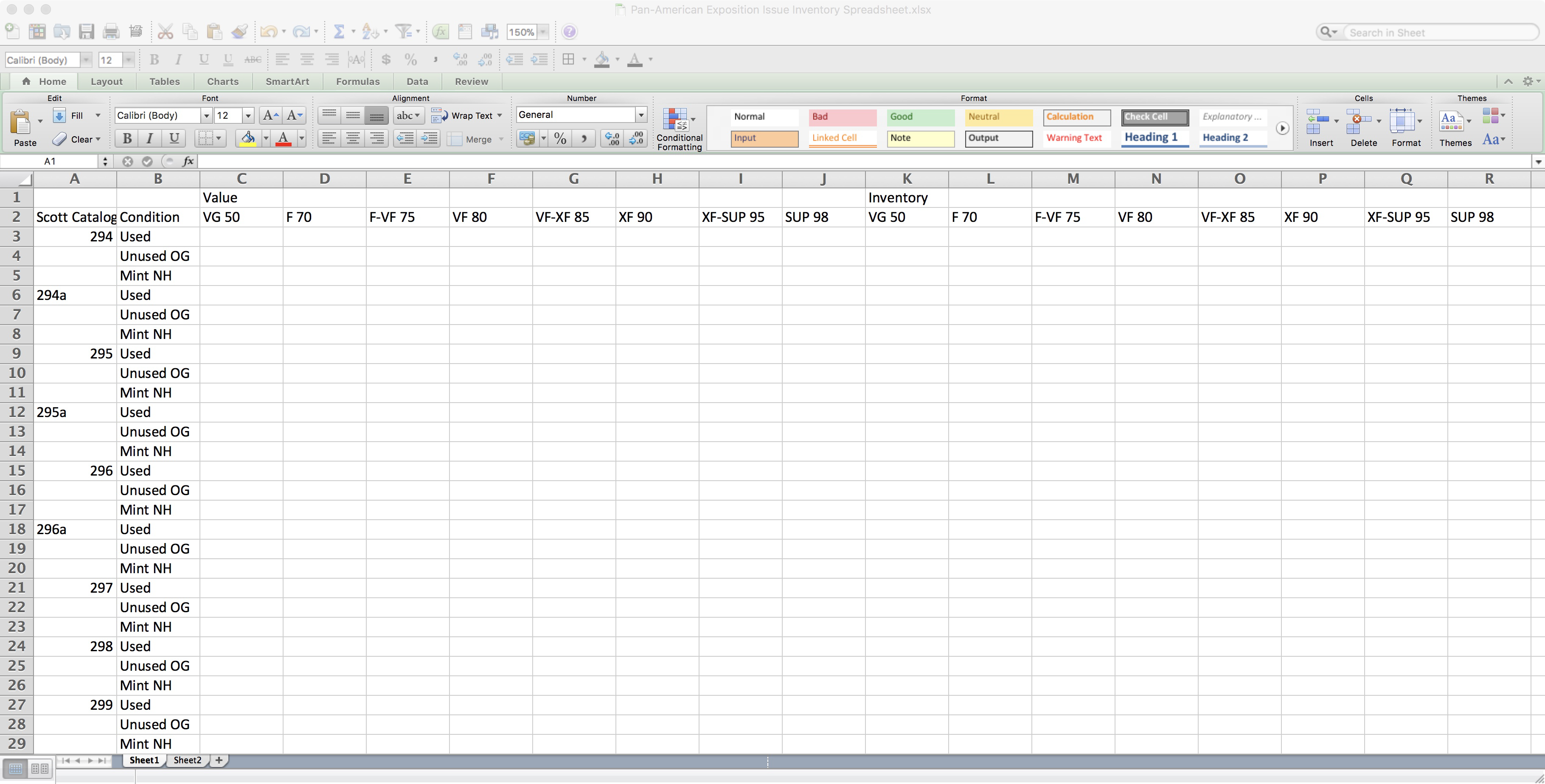 Computers & Philately OverviewInventory Spreadsheet with Data
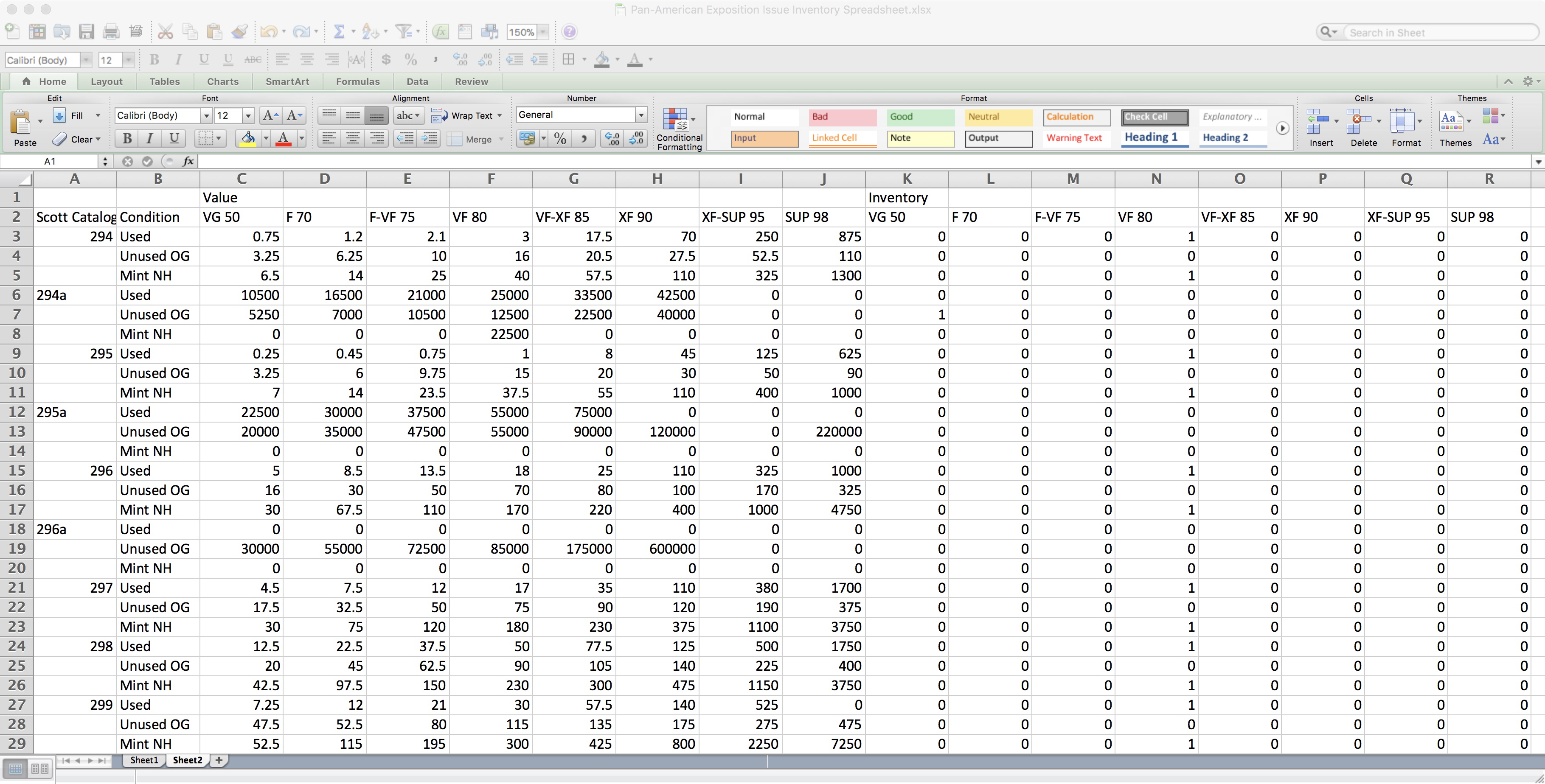 Computers & Philately OverviewInventory Spreadsheet Final Format
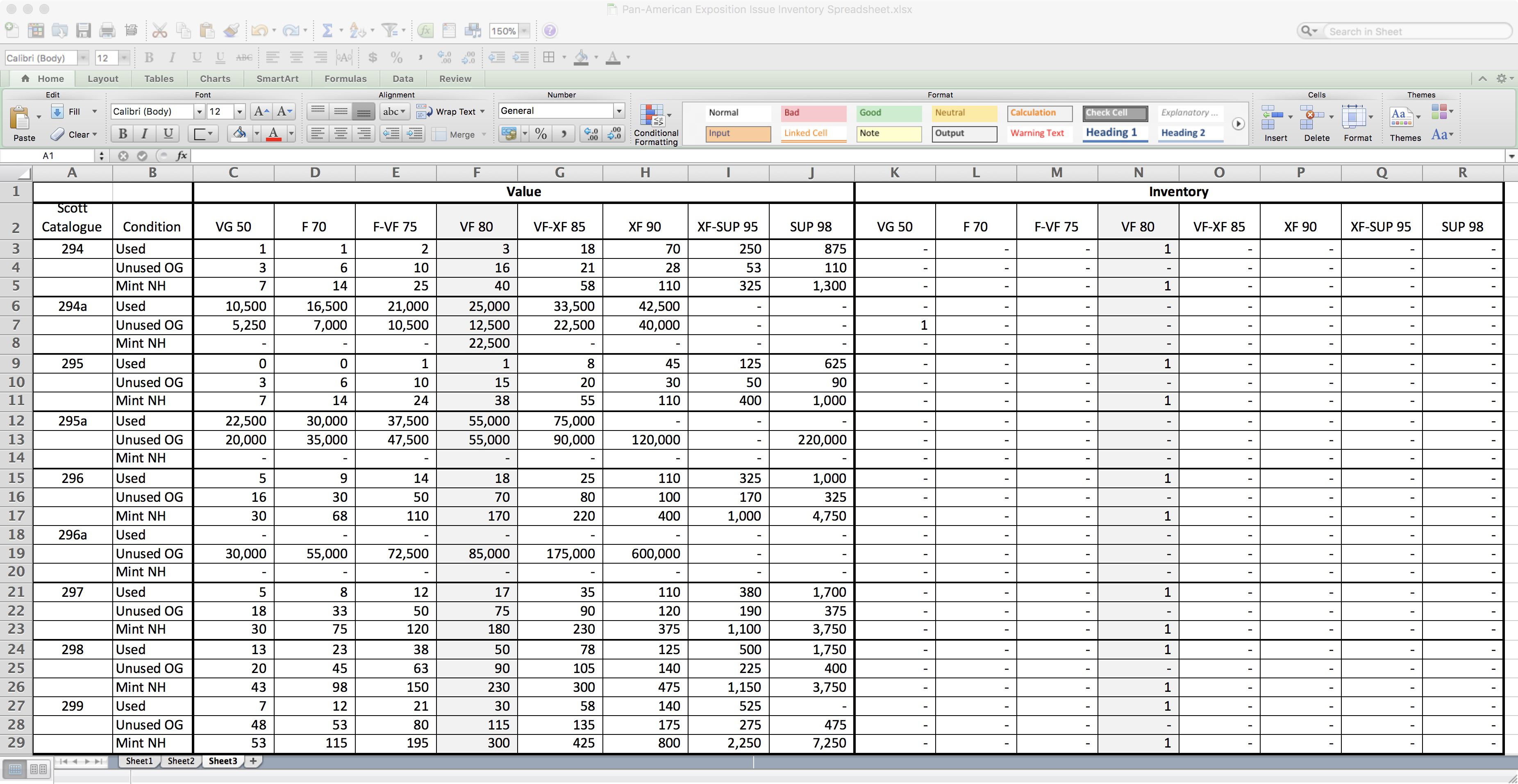 Computers & Philately OverviewInventory Spreadsheet Steps
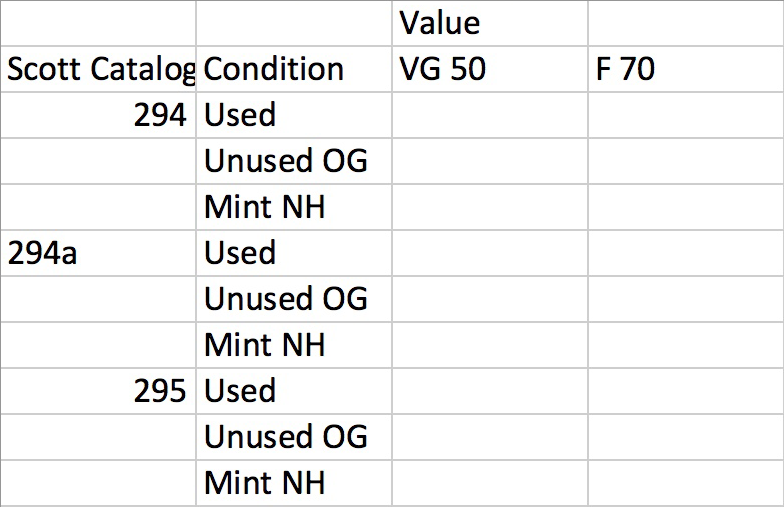 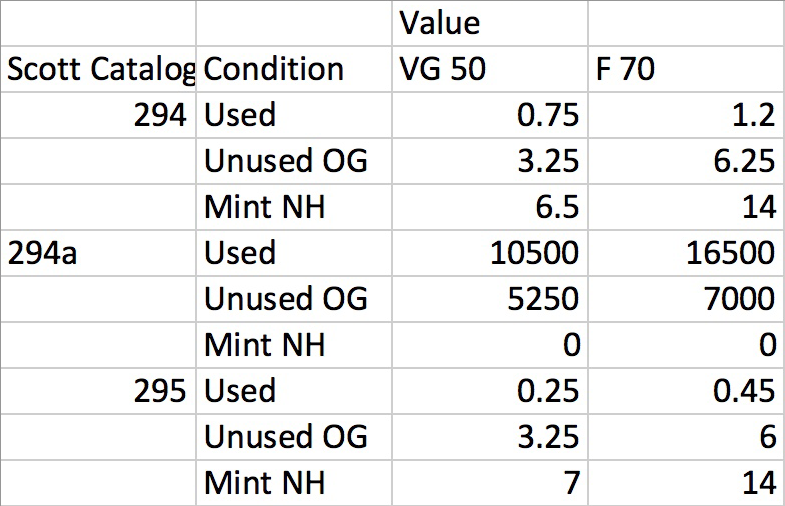 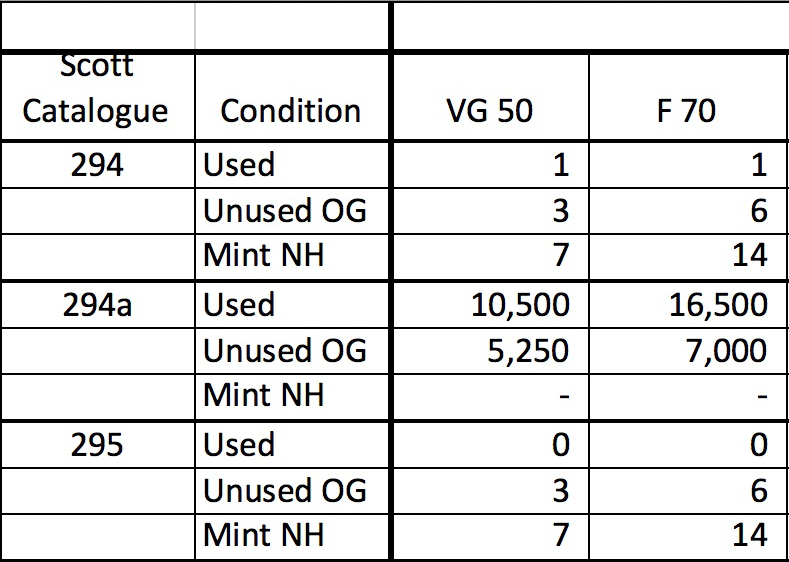 Computers & Philately OverviewInventory Spreadsheet Printed
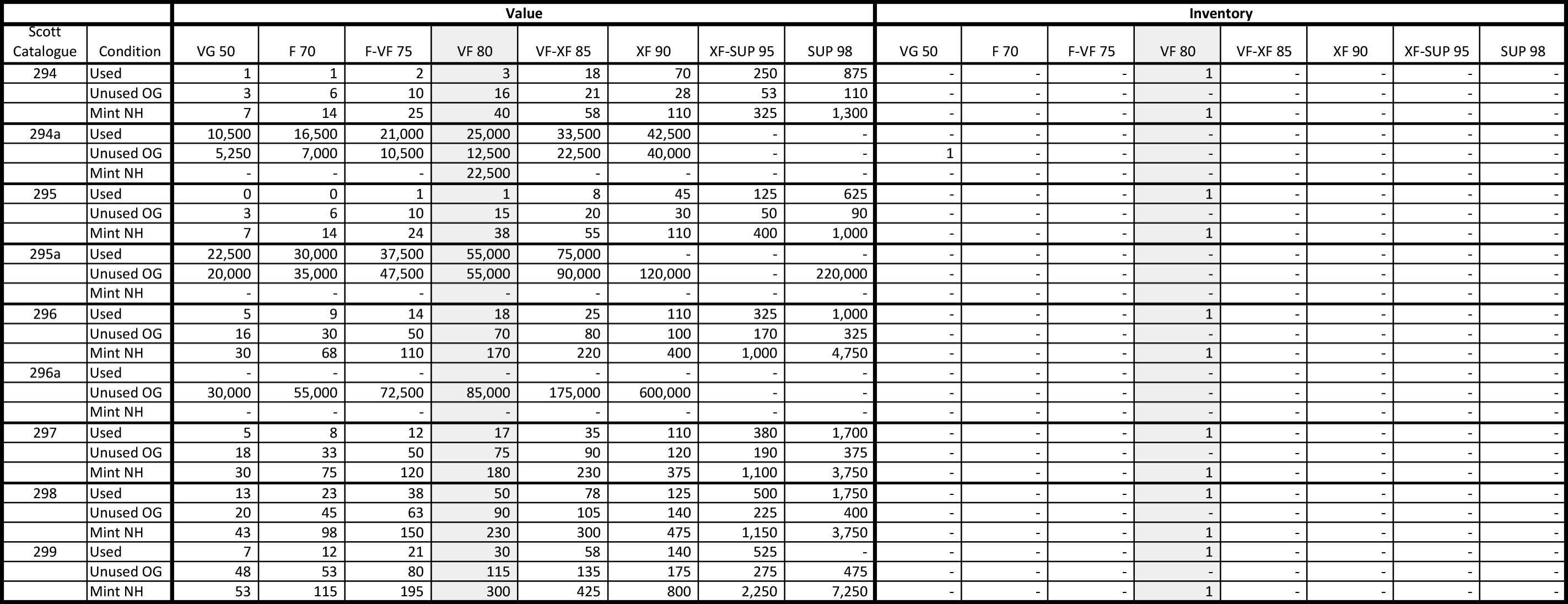 Computers & Philately OverviewProductivity Software
Presentation
Major Vendors
Microsoft PowerPoint
Apple Keynote
Computers & Philately OverviewText Editing/Word Processing
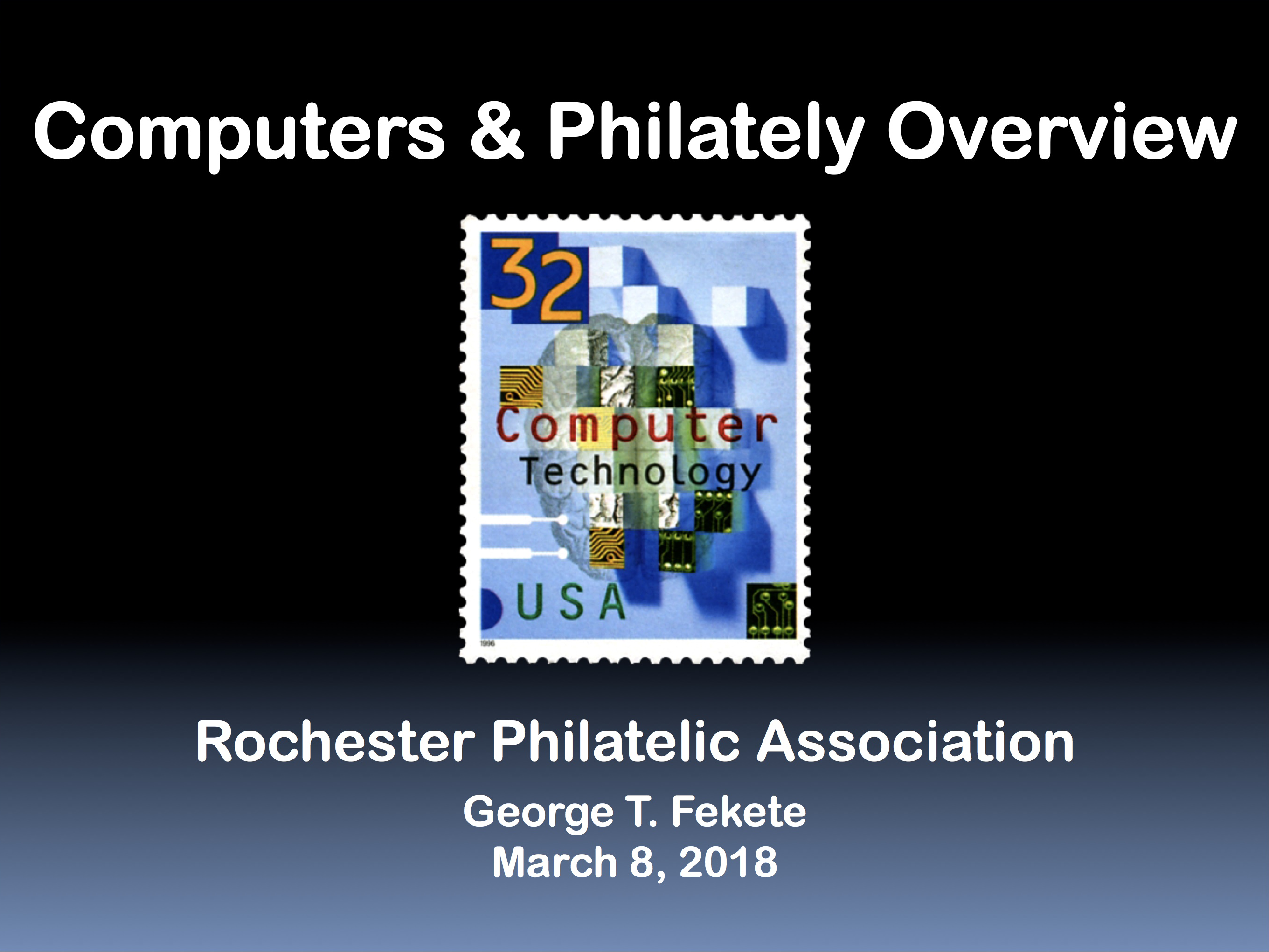 Computers & Philately OverviewProductivity Software
Text Editing/Word Processing
Major Vendors
Microsoft Word
Apple Pages
Album Pages
Exhibit Pages
Publishing (e.g. Newsletters; Articles)
Computers & Philately OverviewText Editing/Word Processing
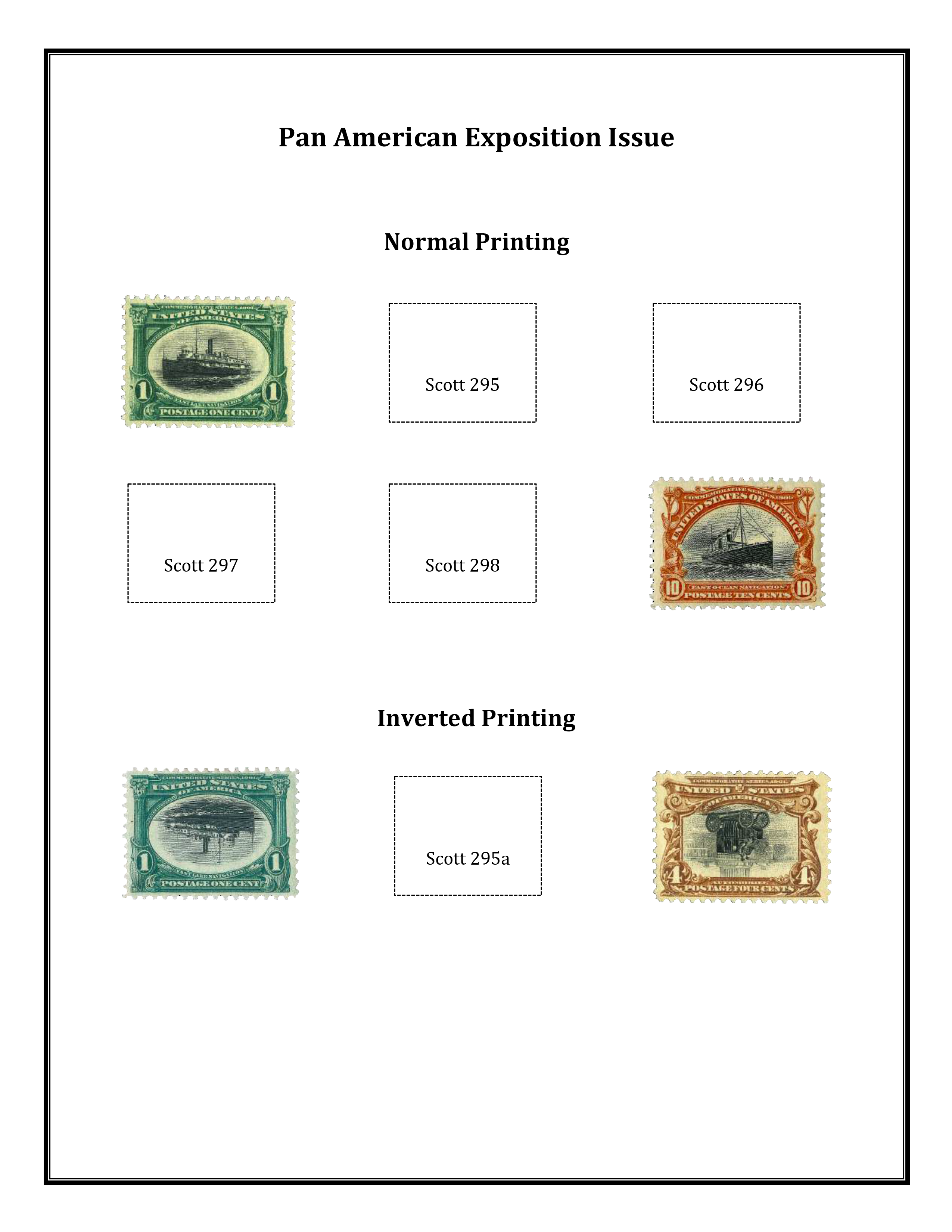 Notes
Acid-Free Paper
Moderately-Heavy Stock
Free Templates
Commercial Templates
Computers & Philately OverviewText Editing/Word Processing
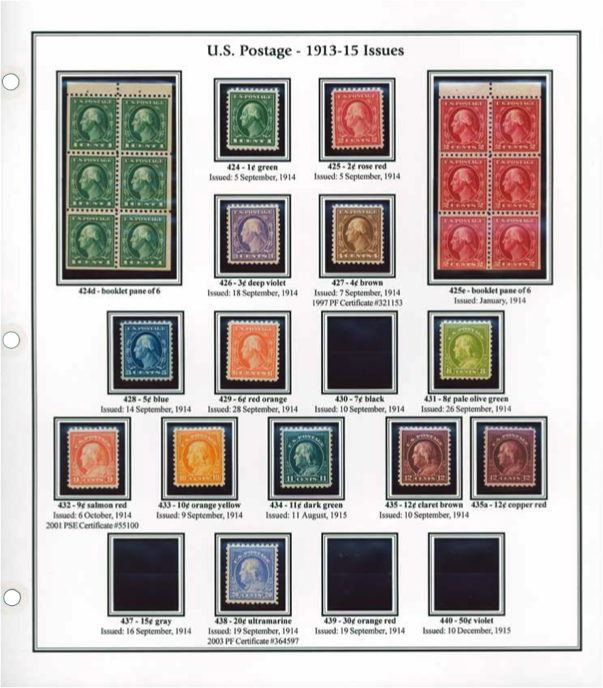 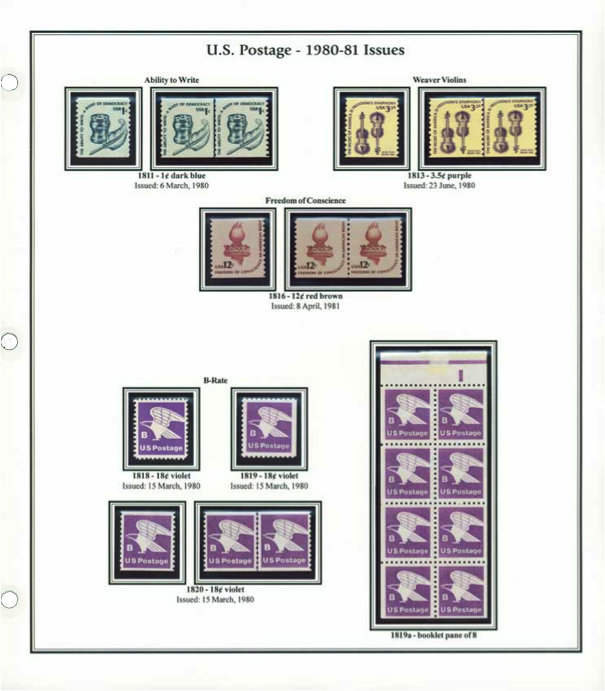 Computers & Philately OverviewText Editing/Word Processing
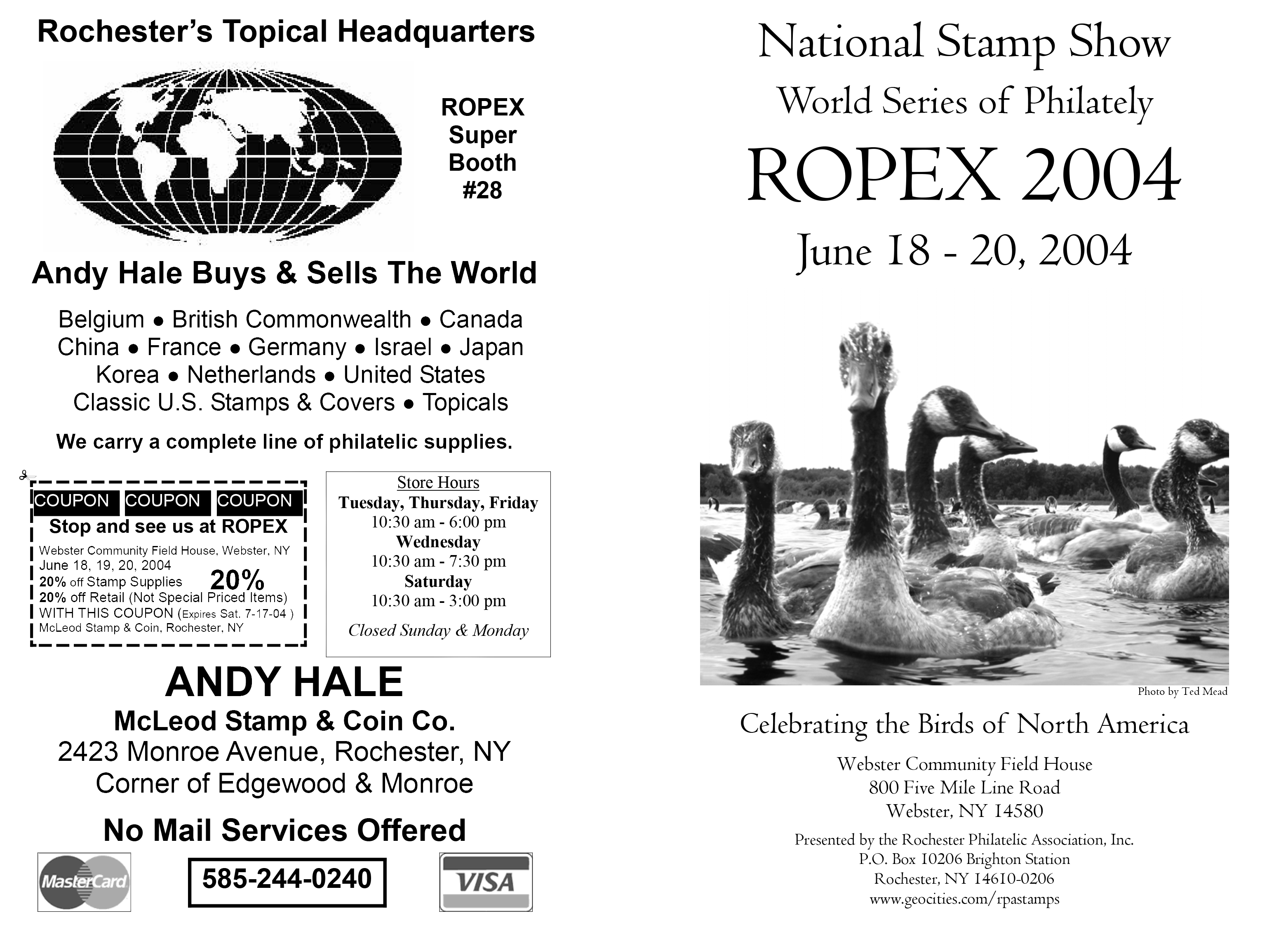 Computers & Philately OverviewText Editing/Word Processing
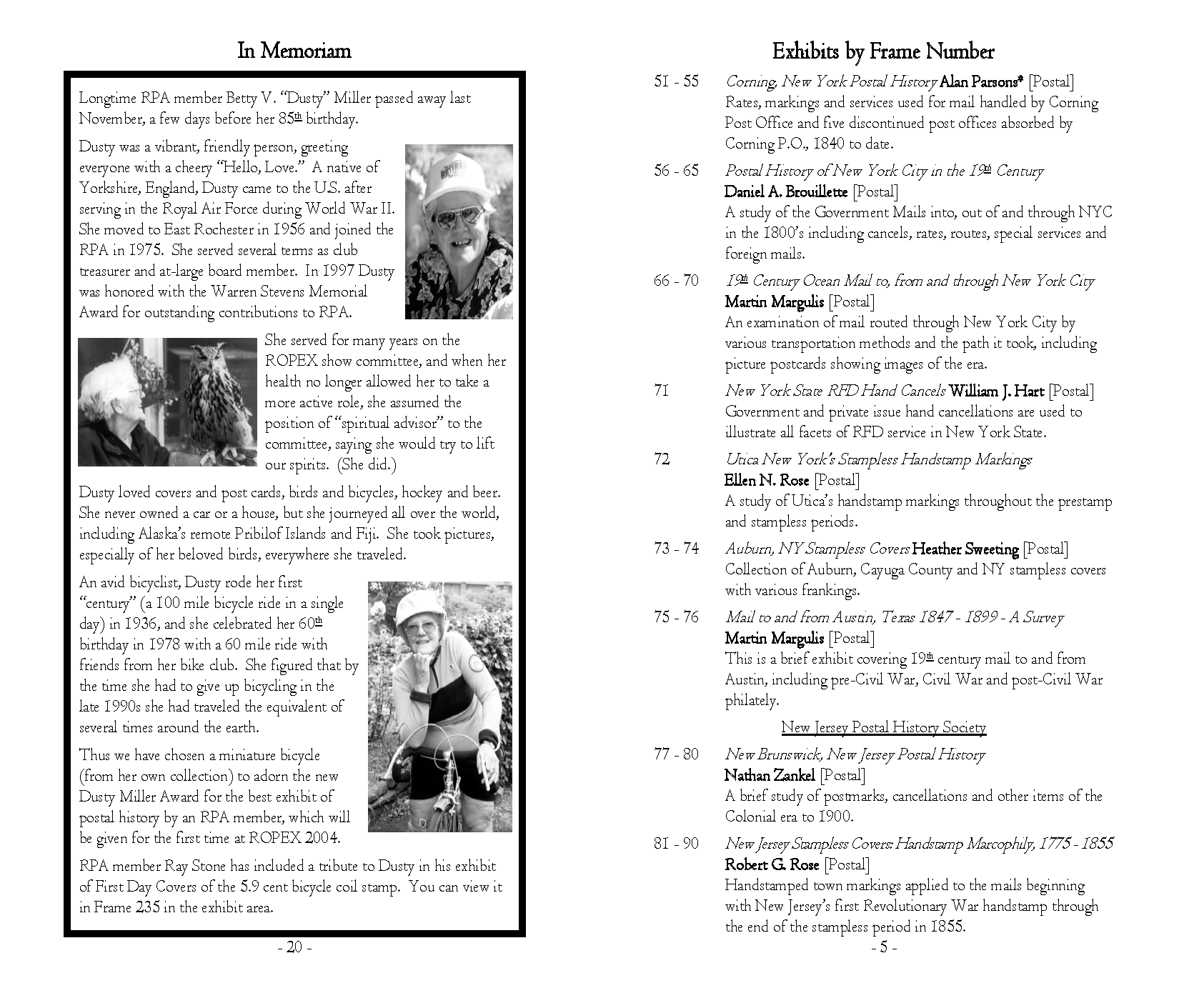 Computers & Philately OverviewText Editing/Word Processing
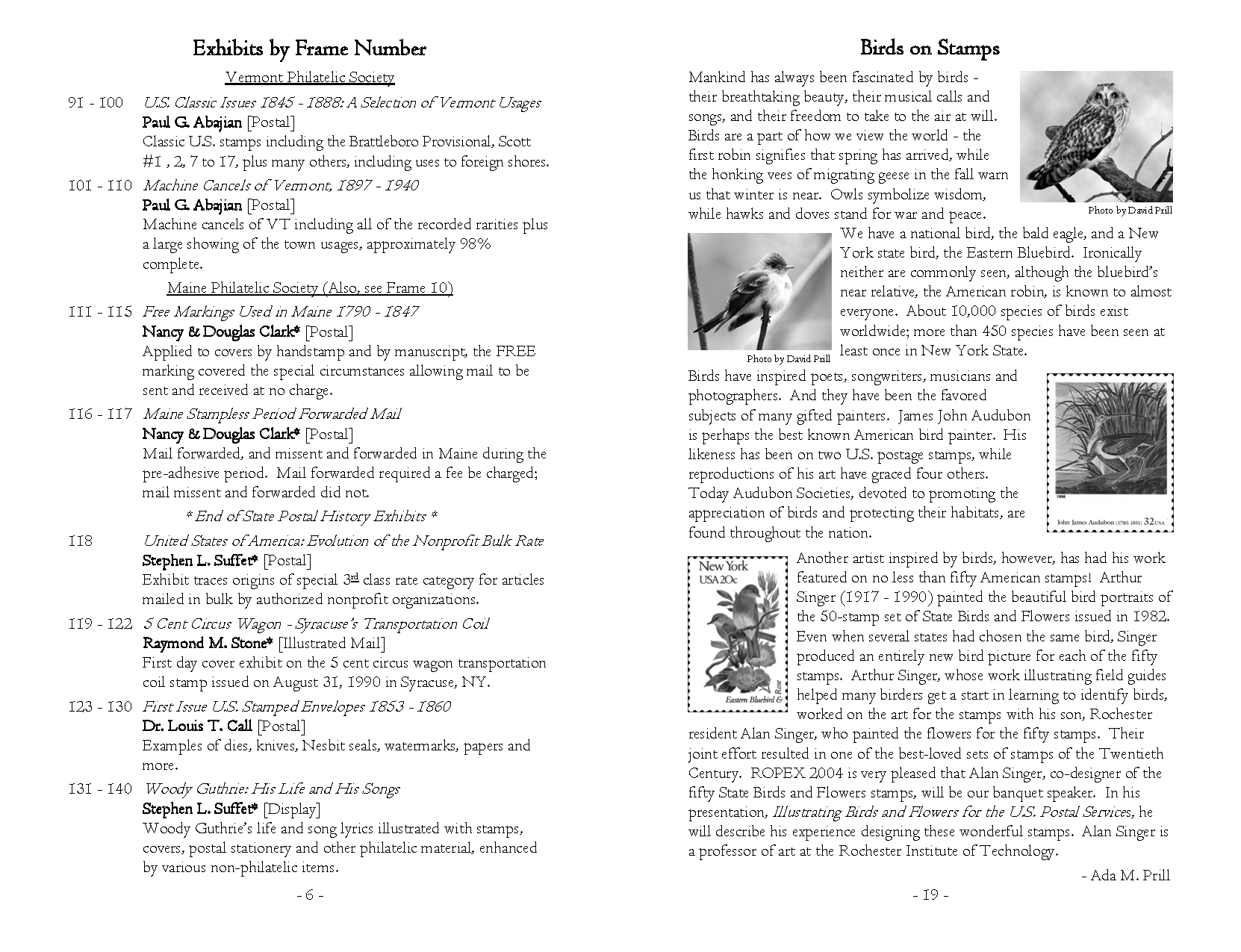 Computers & Philately Overview
Graphics
Computers & Philately OverviewGraphics Software
Image
Raster (Pixel-Based)
Vector (Math-Based)
Tool
Adobe Creative Suite
Photoshop (Raster Graphics)
Illustrator (Vector Graphics)
InDesign (Publishing)


Other (e.g. Dreamweaver)
Photoshop Elements (PSE)

Format
JPEG
PDF
PNG
GIF
PSD
Computers & Philately OverviewGraphics Lingo
Pixel
Tiny Colored Square
~72 Pixels Per Inch
Color
RGB, Grayscale or Black & White
CMYK for High Quality Printing
Professional Level Software
Computers & Philately OverviewImage Lingo
Resolution
Pixels Per Inch (ppi)
Typically, Each Pixel Represents
One of 16.7 Million Colors
One of 256 Shades of Gray
Measure of Monitor Pixel Density
Dots Per Inch (dpi)
Measure of Printed Image Density
Printers & Scanners
Often (Mistakenly) Used Interchangeably with ppi
Computers & Philately OverviewPixelation
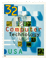 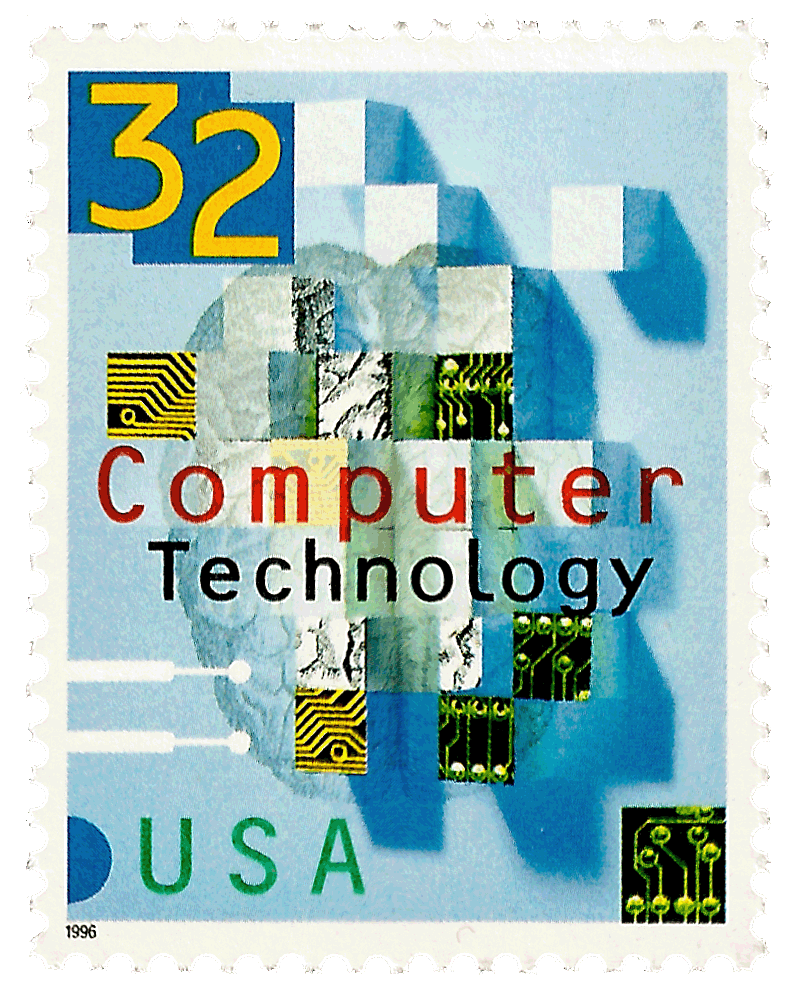 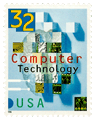 Resolution: 600 dpi
Resolution: 72 dpi
Resolution: 36 dpi
Computers & Philately OverviewTypical File Types
Other
PSD (Photoshop File): typically the working document in Photoshop or Photoshop Elements
PDF (Portable Document Format): generally used to share documents with others who have different software or platforms
Computers & Philately OverviewImage File Types
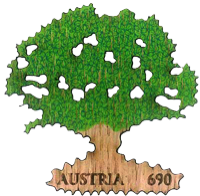 File Type: PDF
Dimensions: 48╳47
Size: 496 KB
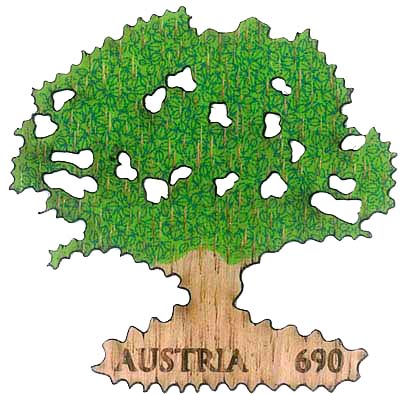 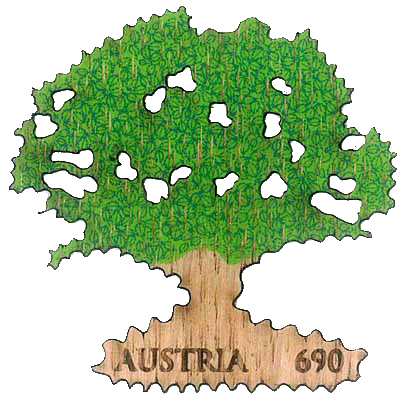 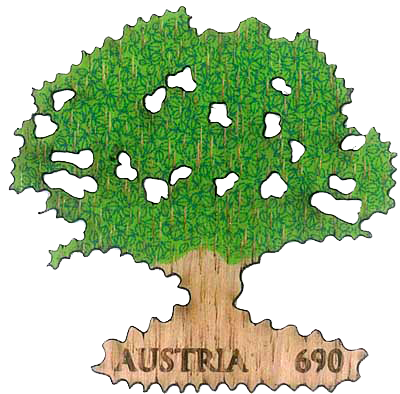 File Type: JPEG
Dimensions: 400╳394
Size: 162 KB
File Type: PNG
Dimensions: 400╳394
Size: 369 KB
File Type: GIF
Dimensions: 400╳394
Size: 209 KB
Computers & Philately OverviewTypical Scanning Parameters
Resolution
Inkjet Printer
Typically 300–720 dpi
Laser Printer
Consumer: 600 dpi
High-End Production: 2400 dpi
Photographs
300 X Output Dimension in Inches
Mode
Color
Grayscale
Black & White
File Format
JPEG
TIFF
PDF
Capture Optimal Amount of Data!(Think Film)
Computers & Philately OverviewBest Practices
Original File
High Resolution TIFF or PSD 
Working File
Duplicate Original File
Image Manipulation
Enhancement
Use Layers Effectively

Final Image
JPEG
PNG
GIF
PDF
Computers & Philately OverviewUseful Techniques
Basic Image Editing
Simple Editing
Perforations
Fake
Trimmed
Layers
Perforations
Fake
Advanced Image Editing
Background Removal
Cancel Isolation
Computers & Philately OverviewFake vs. Genuine Perforations
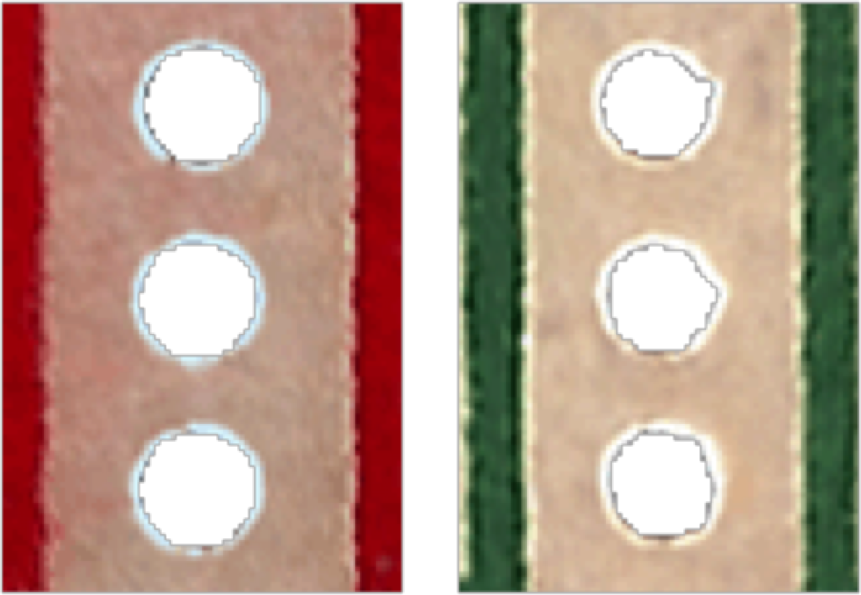 Round Circles
Erose Circles
Computers & Philately OverviewScott 387 Fake Perforations
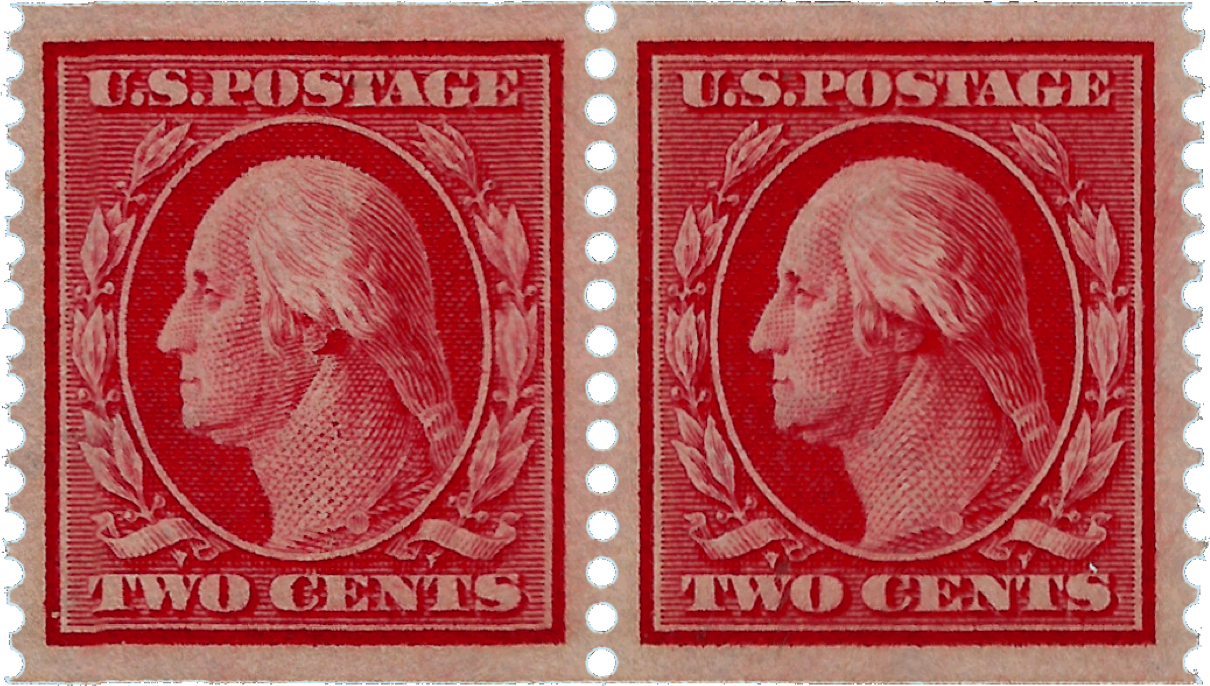 Computers & Philately OverviewScott 441 Trimmed Perforations
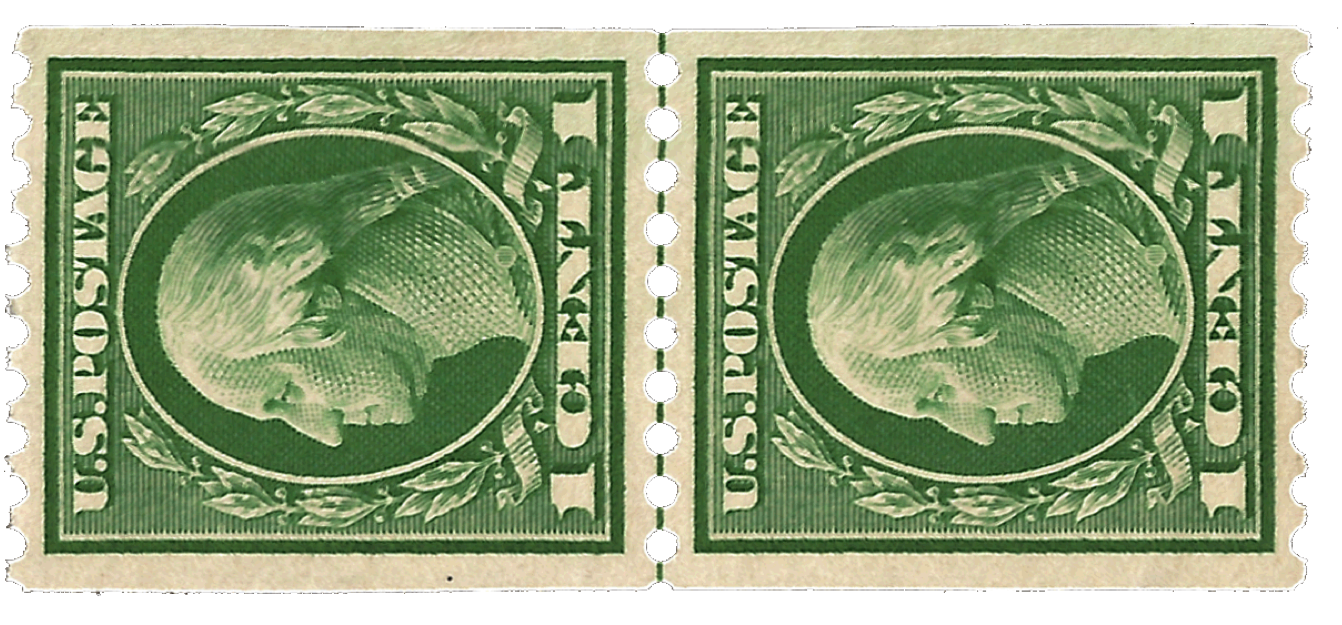 Computers & Philately OverviewScott 387 Fake Perforations
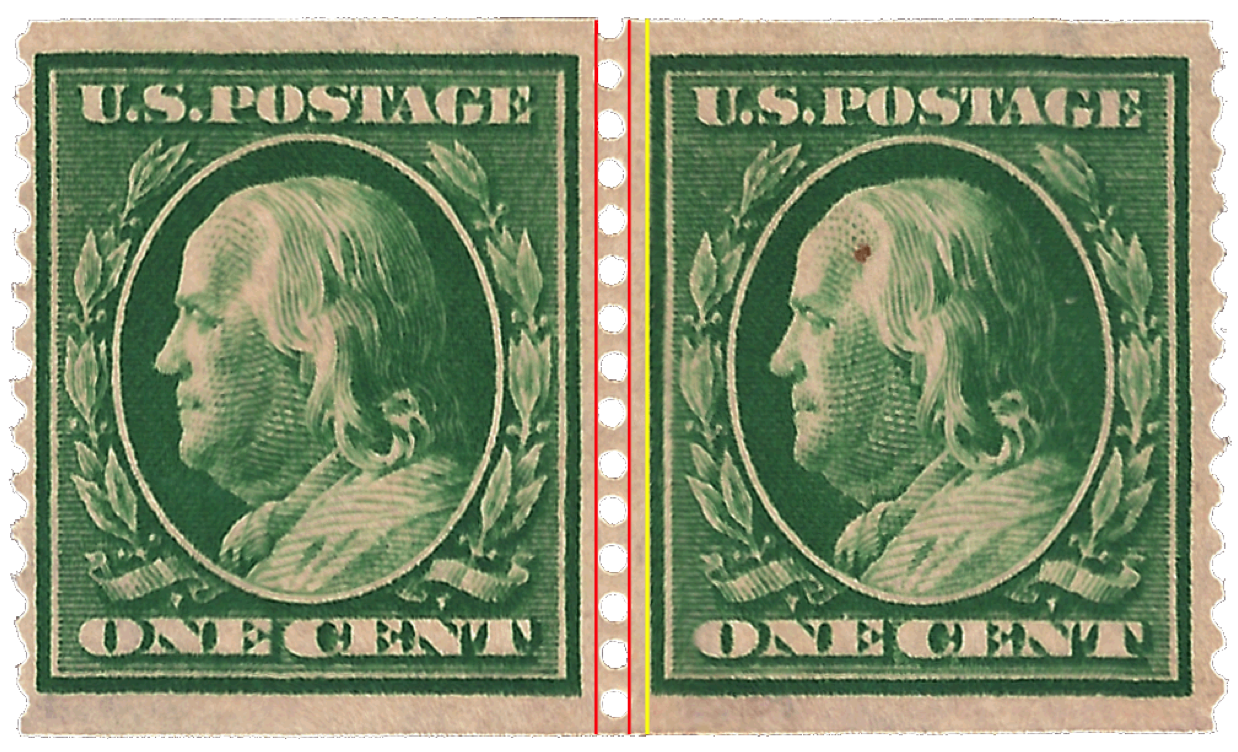 Computers & Philately OverviewScott 387 Fake Perforations
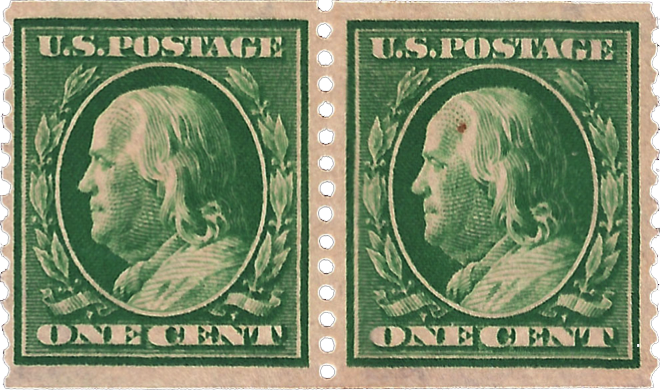 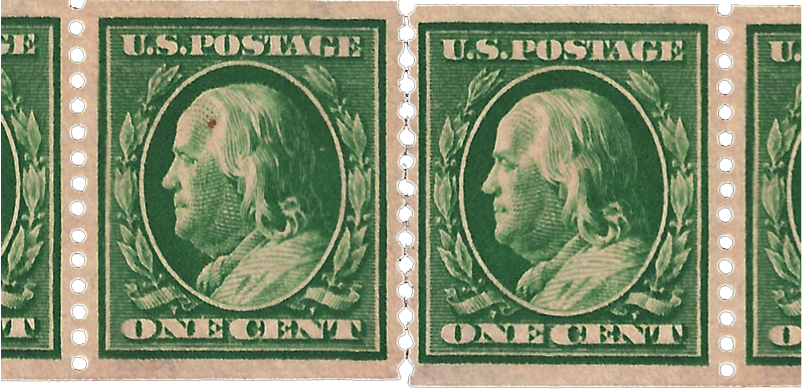 Computers & Philately OverviewBackground Removal
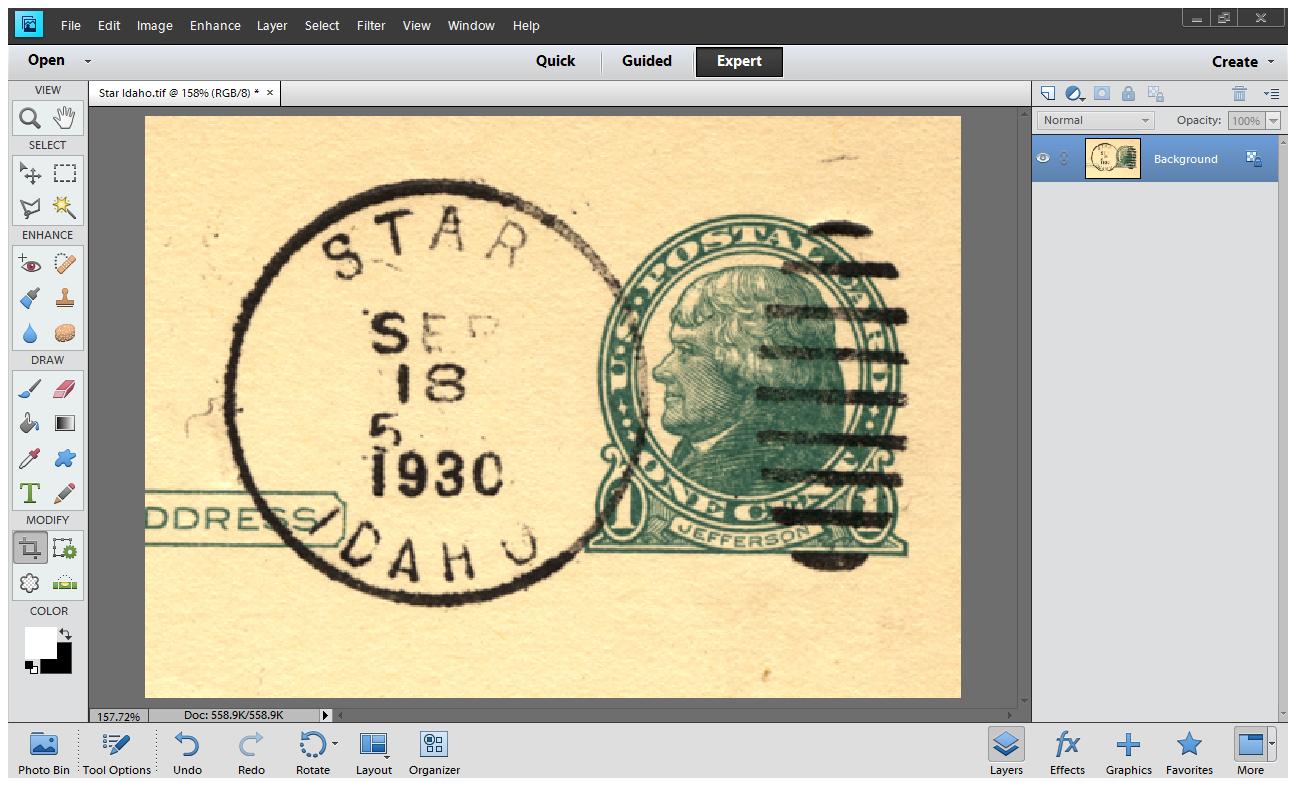 Cropped Original
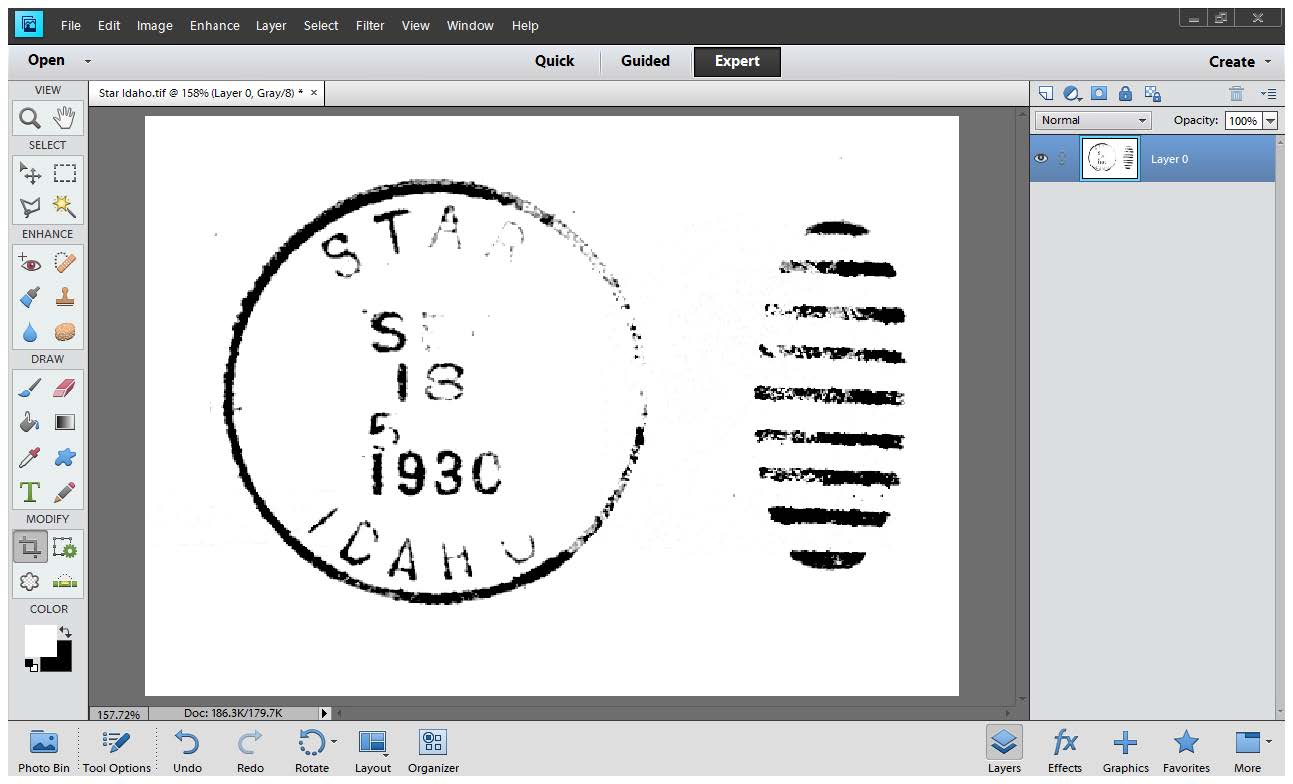 Isolated Cancel
Computers & Philately OverviewBackground Removal
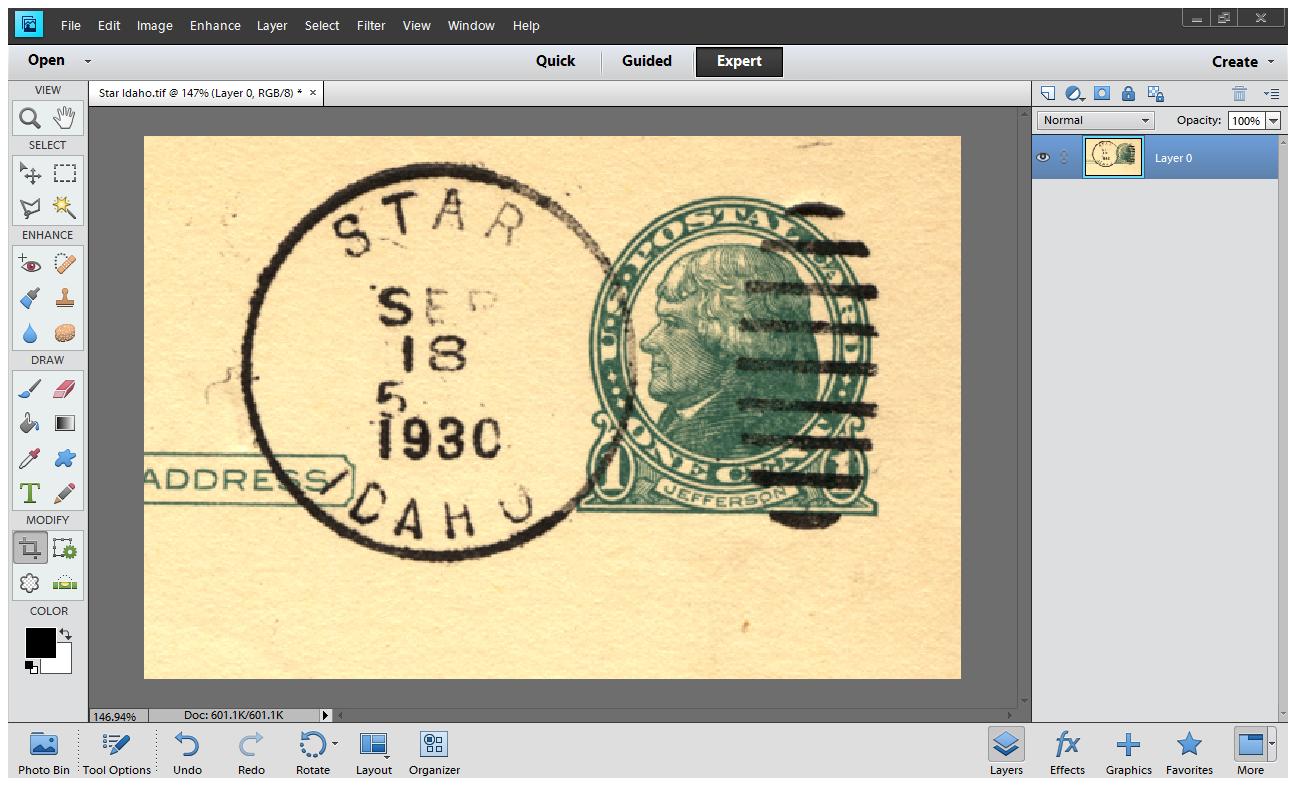 Crop Original
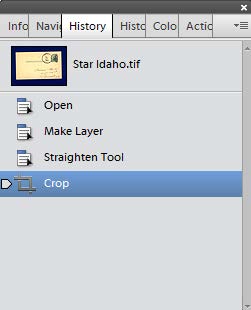 Computers & Philately OverviewBackground Removal
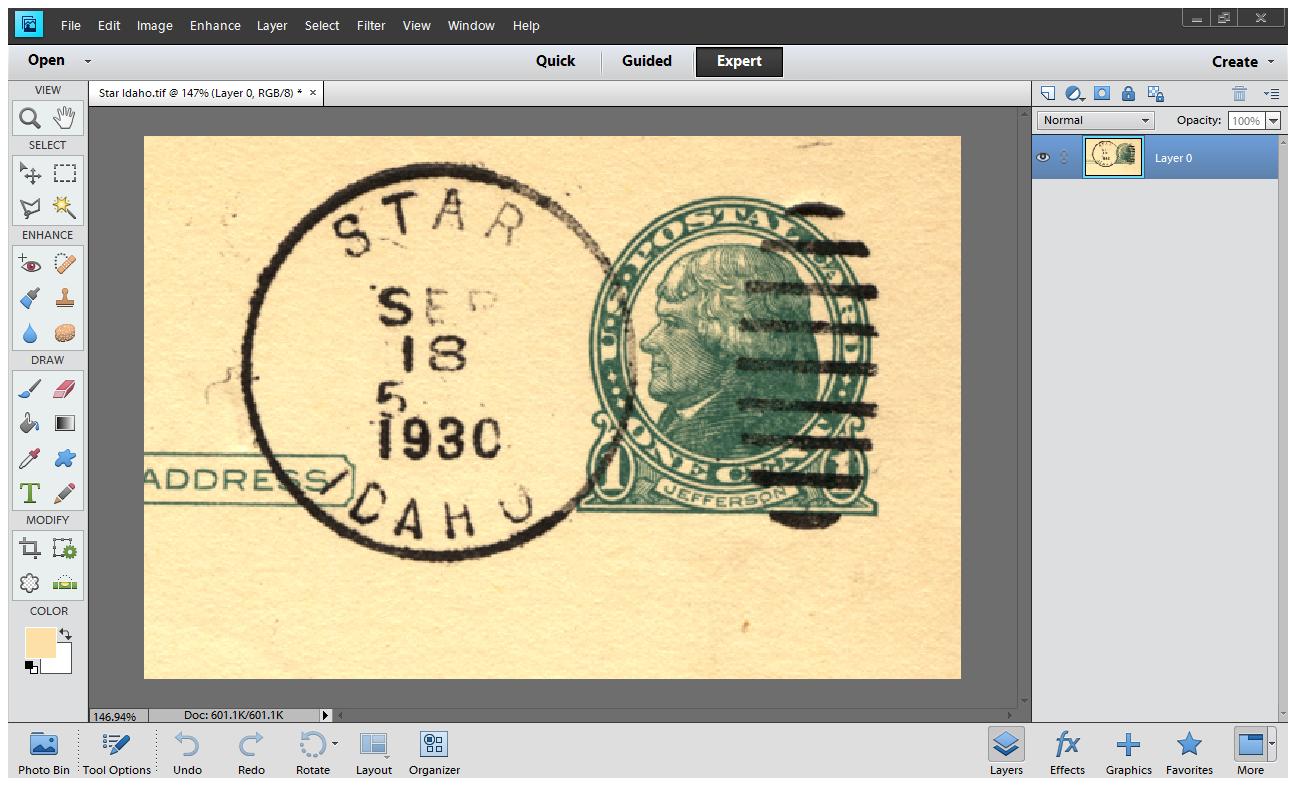 Remove Beige
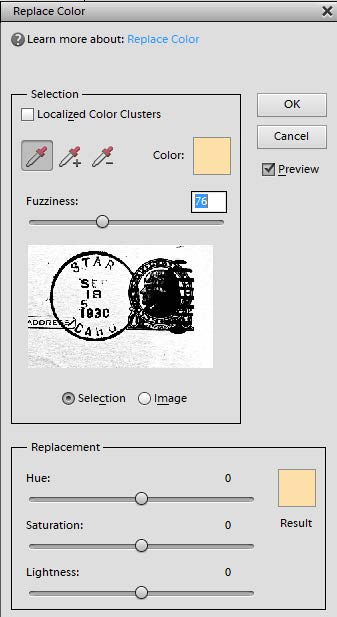 Computers & Philately OverviewBackground Removal
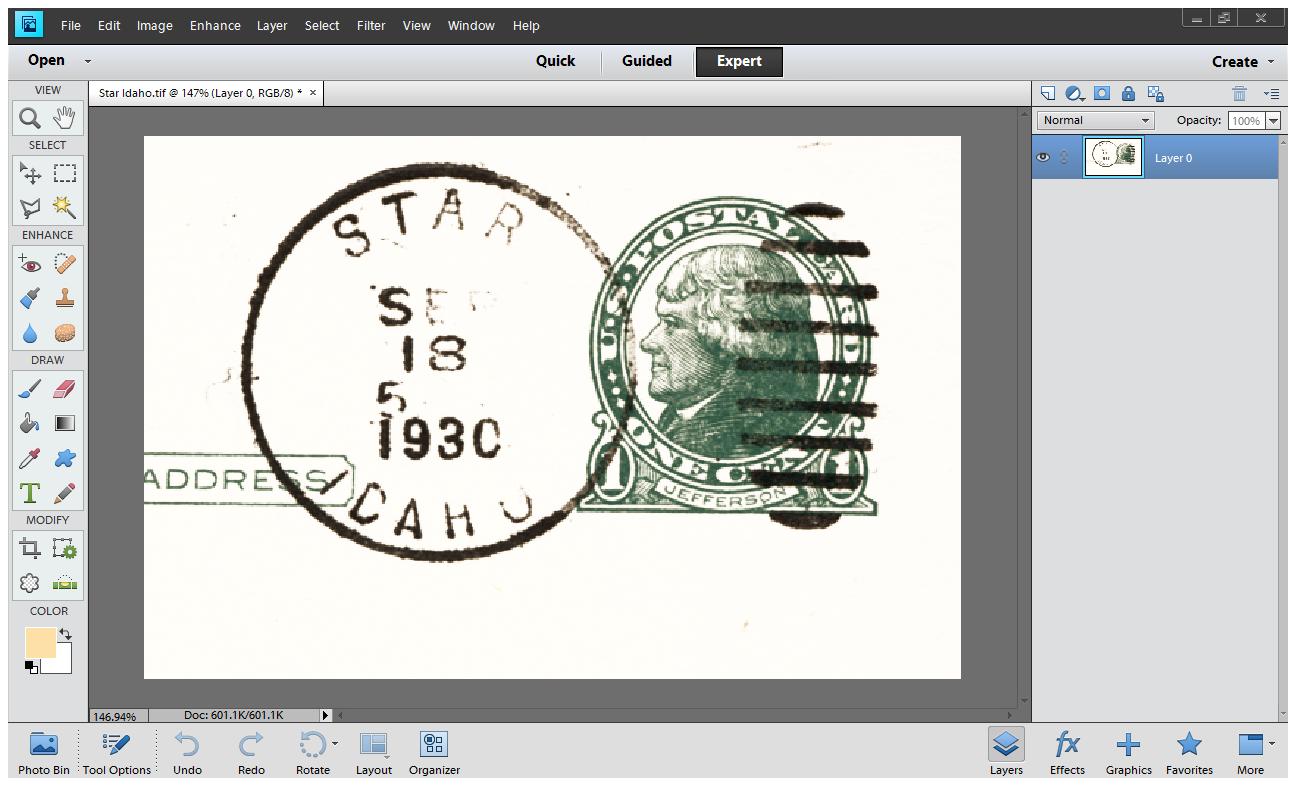 Lighten Image
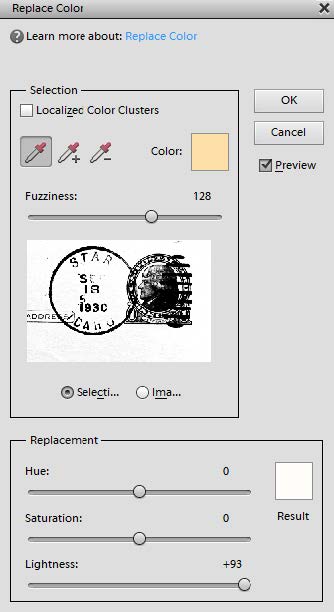 Computers & Philately OverviewBackground Removal
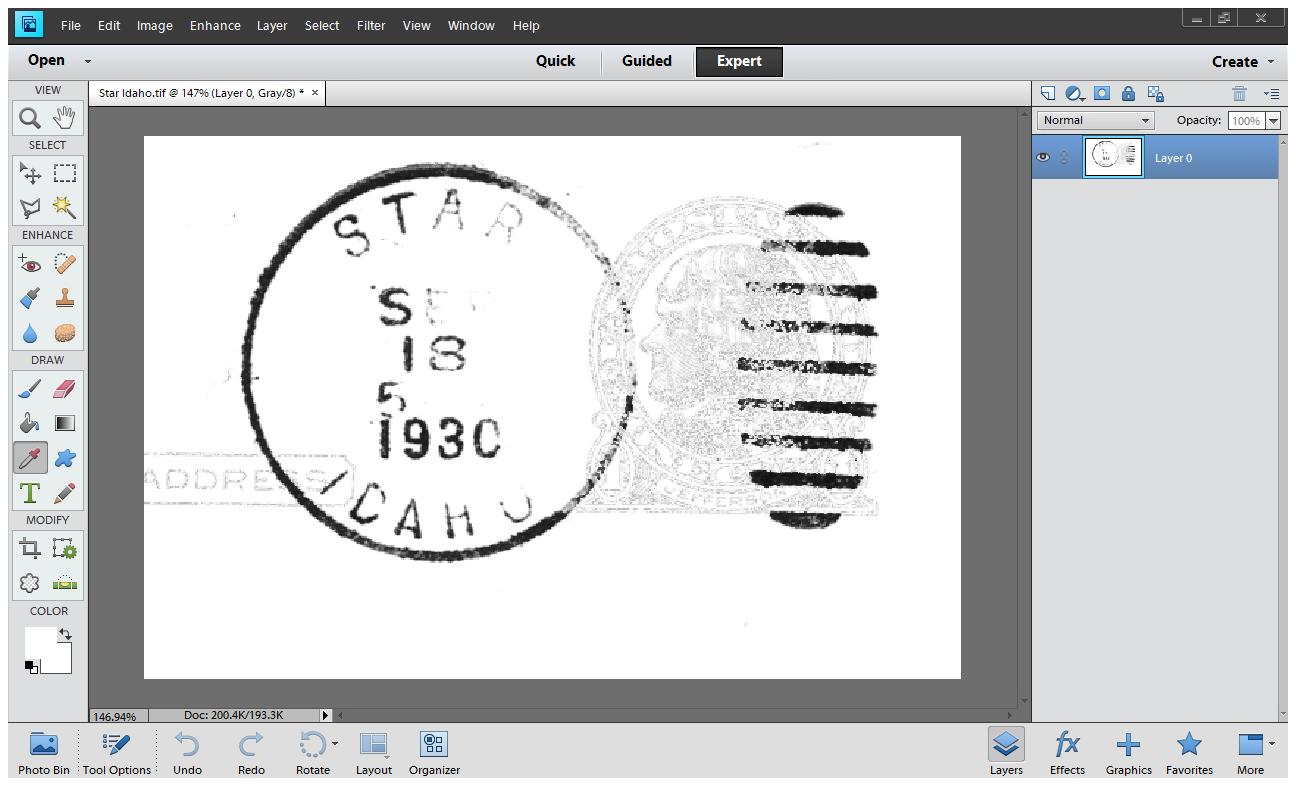 Gray Channel
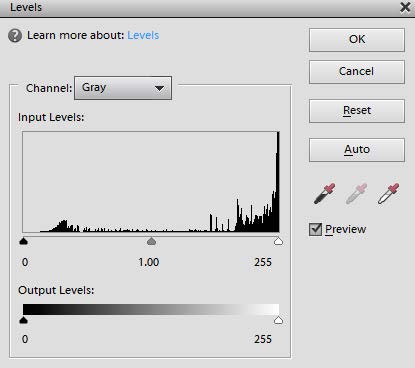 Computers & Philately OverviewBackground Removal
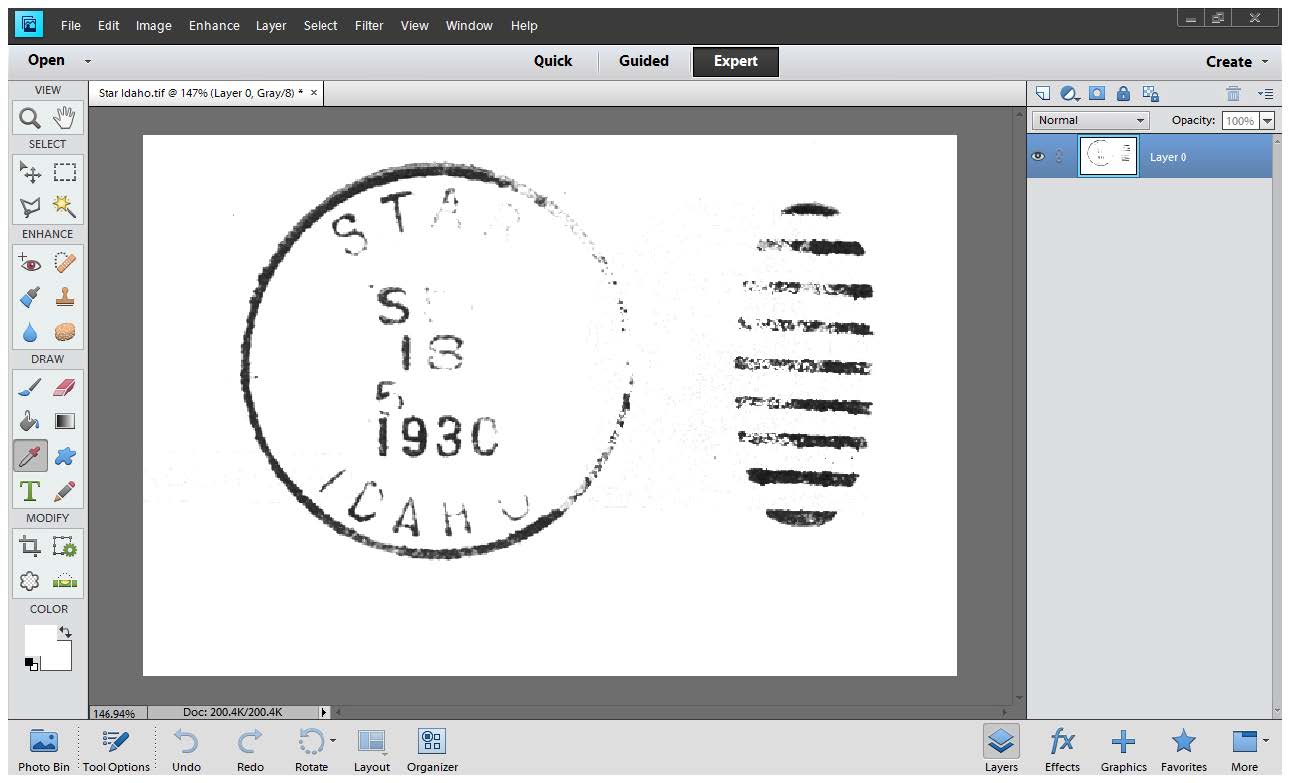 Reduce
Whites
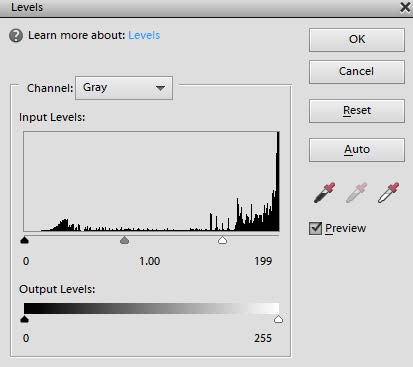 Computers & Philately OverviewBackground Removal
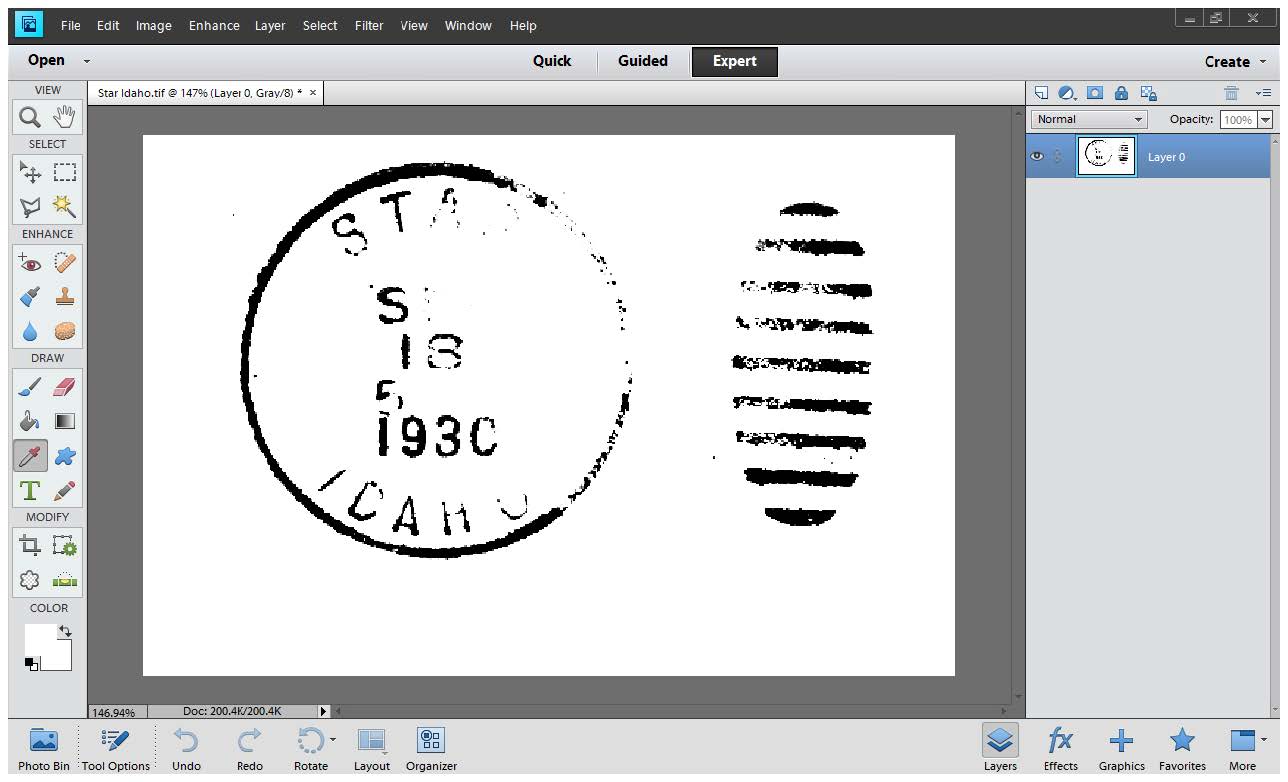 Reduce Blacks
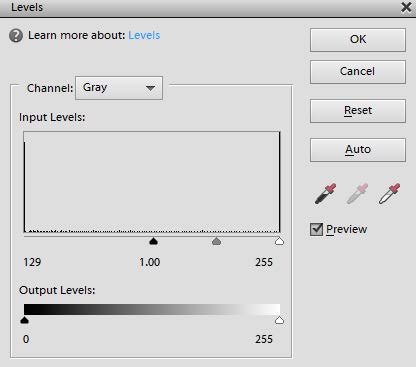 Computers & Philately OverviewBackground Removal
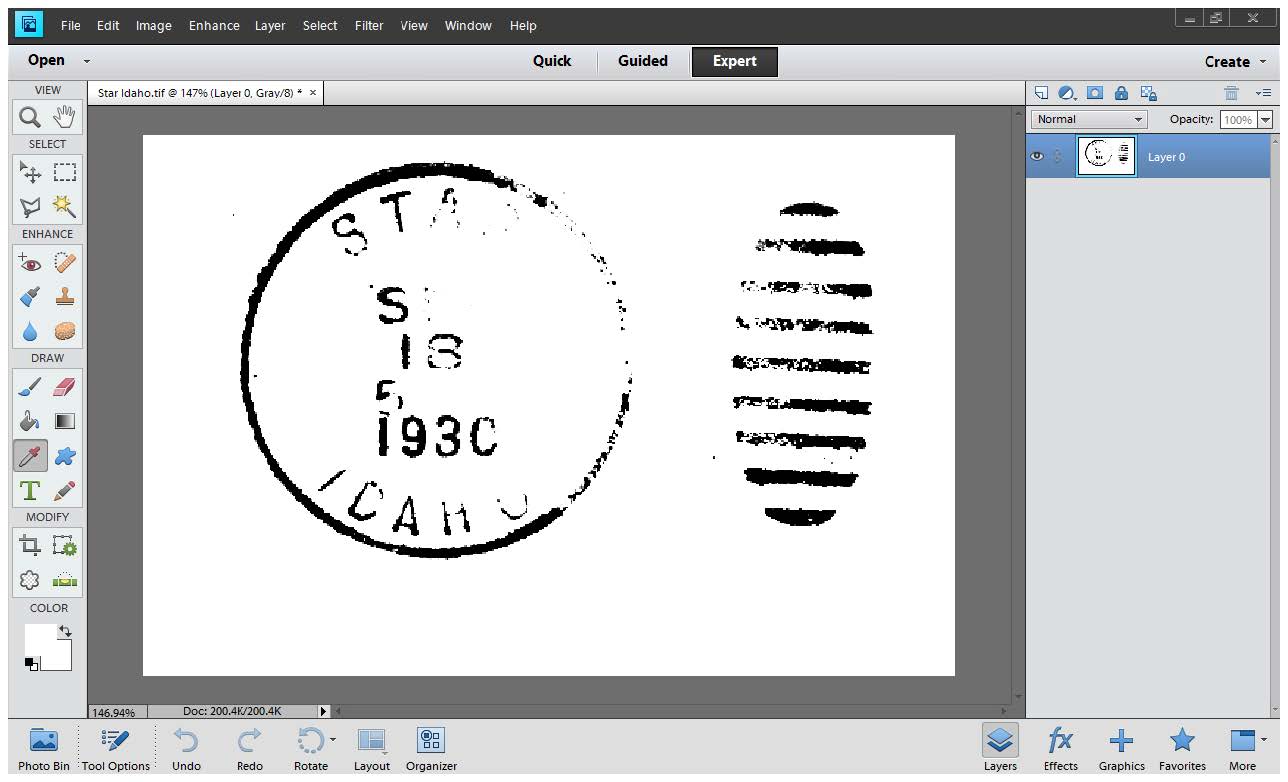 Final Image
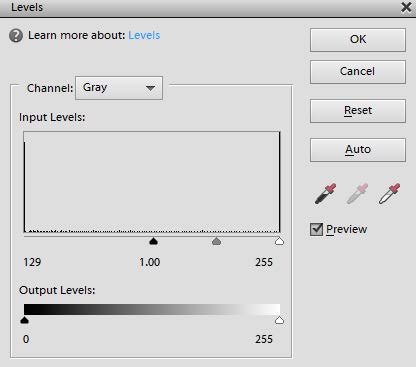 Computers & Philately OverviewBackground Removal
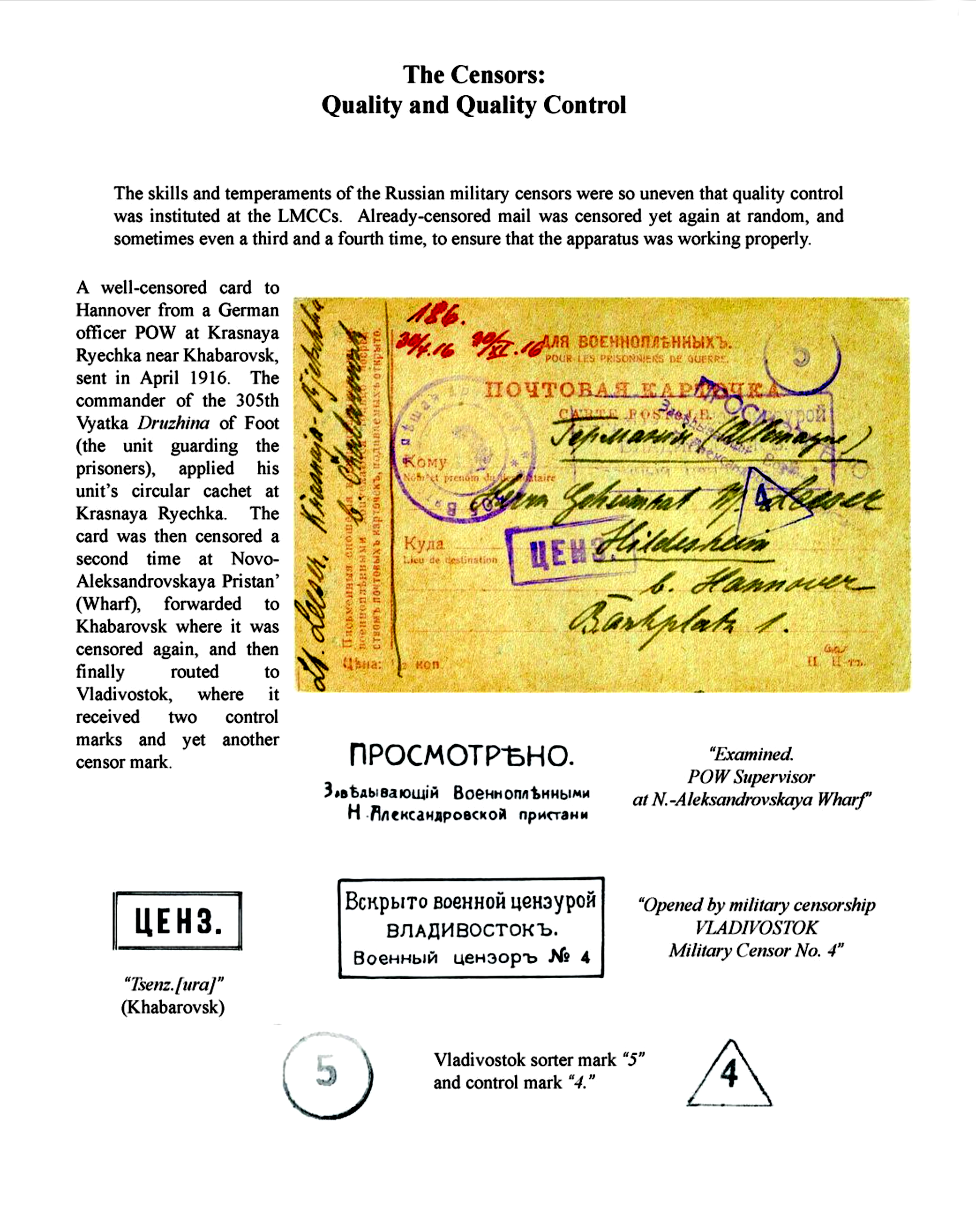 Source: Exponet
Military Censorship in Imperial Russia 1904–1917
by
David M. Skipton
Computers & Philately OverviewReference
Scott Specialized Catalogue of United States Stamps & Covers (2018)
Website: Stamp Smarter
www.stampsmarter.com/1847usa/1847Home.html(Formerly www.1847USA.com)
Comprehensive U.S. Stamps Resource
Years: 1847–2016
Basic Information, Plating, Fancy Cancels, Checklist, Washington-Franklin Identifier,Perfin Census & Much More
Website: Exponet
http://www.exponet.info/index.php?lng=EN
Extensive Online Collection of Exhibits
Website: Jim’s Stamp Album
album.dweeb.org
Excellent Examples of Custom Album Pages
Years 1883–2008
Computers & Philately OverviewReference
Barb Boal: American Philatelic Society Scanning & Elements 11 Presentation